Studying Model Transformation Chains for Model Driven Engineering
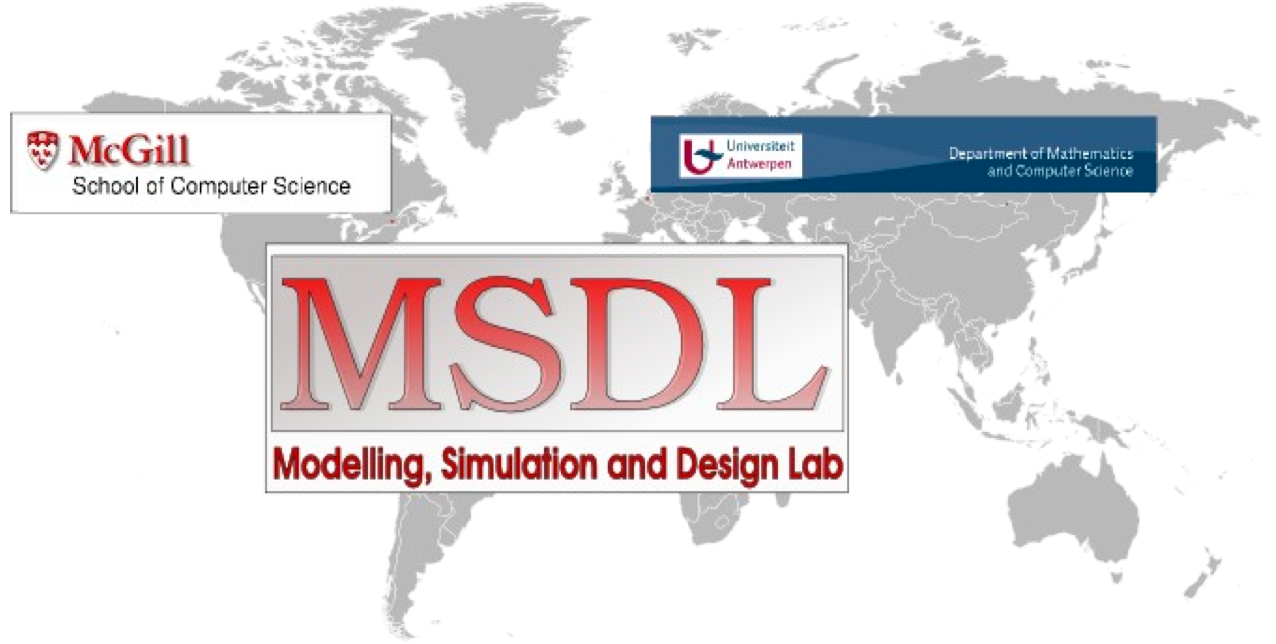 Levi Lúcio, McGill University
The NECSIS Project
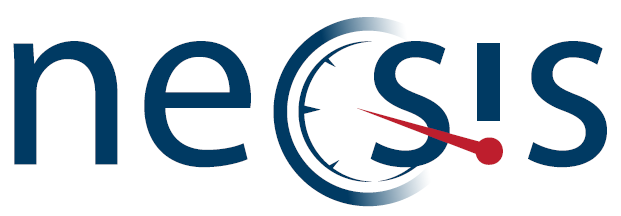 “NECSIS is focused on the advancement of a software methodology, 
called Model-Driven Engineering (MDE), that can yield dramatic 
improvements in software-developer productivity and product quality. “
Collaboration between:
 McMaster University, University of Waterloo,  University of British Columbia,
CRIM (Centre de recherche informatique de Montréal), McGill University, 
Queen’s University, University of Toronto, University of Victoria  and

General Motors of Canada, IBM Canada and Malina Software.
Presentation Structure
The Power Window case study
Work done with: Joachim Denil (Antwerp), Sadaf Mustafiz (McGill), Hans Vangheluwe (McGill / Antwep), Bart Meyers (Antwerp), Maris Jukss (McGill) and Raphael Mannadiar (McGill)
Intents of model transformations
Work done with: Moussa Amrani (Luxembourg), Jürgen Dingel (Queens), Leen Lambers (Potsdam / Hasso Plattner), Rick Salay (Toronto), Gehan Selim (Queens), Eugene Syriani (Alabama) and Manuel Wimmer (Malaga)
Presentation Structure
The Power Window case study
Work done with: Joachim Denil (Antwerp), Sadaf Mustafiz (McGill), Hans Vangheluwe (McGill / Antwep), Bart Meyers (Antwerp), Maris Jukss (McGill) and Raphael Mannadiar (McGill)
Intents of model transformations
Work done with: Moussa Amrani (Luxembourg), Jürgen Dingel (Queens), Leen Lambers (Potsdam / Hasso Plattner), Rick Salay (Toronto), Gehan Selim (Queens), Eugene Syriani (Alabama) and Manuel Wimmer (Malaga)
Case Study: MDE based development of control software for Automobiles’ Power Windows
L. Lúcio, J. Denil, and H. Vangheluwe, “An Overview of Model Transformations for a Simple Automotive 
Power Window,” McGill University, Tech. Rep. SOCS-TR-2012.1, 2012.
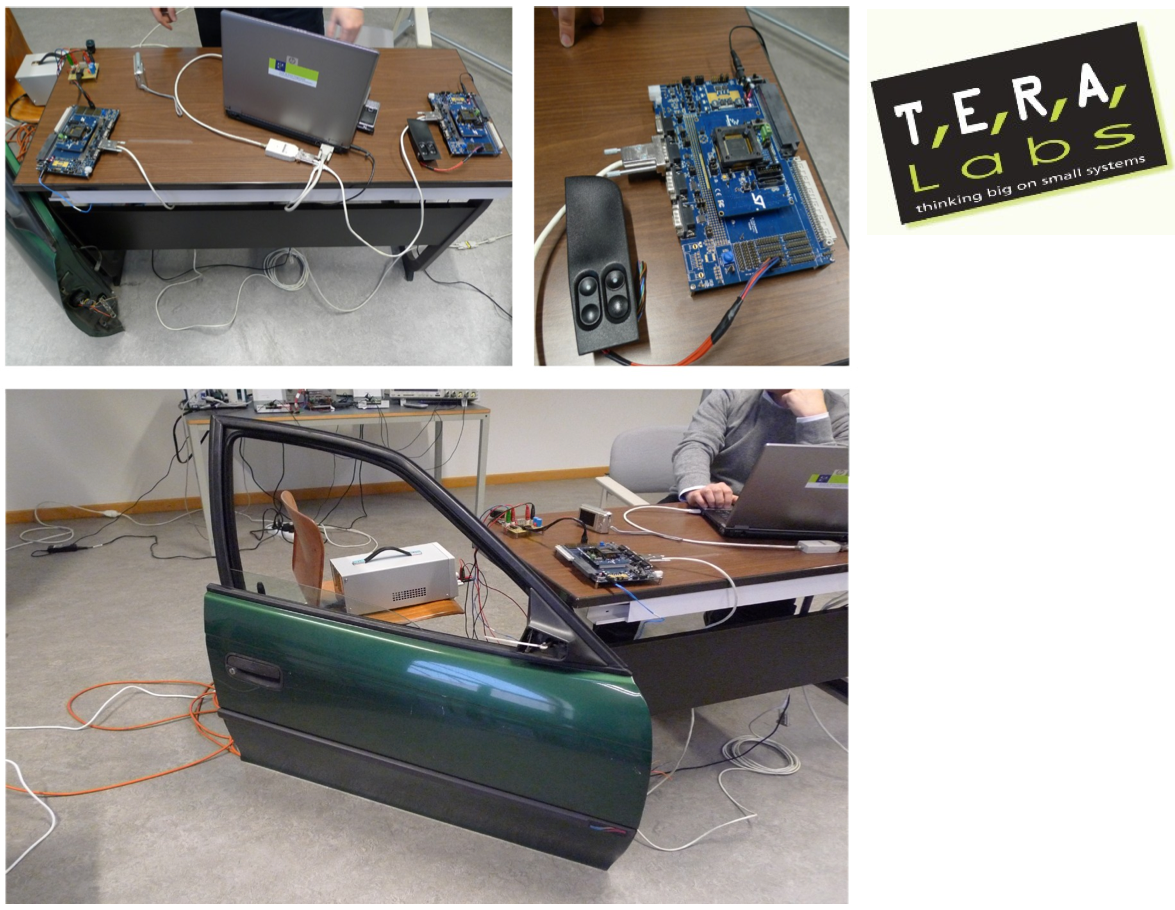 Transformation Chains
28 formalisms50 transformations
Transformation Chains
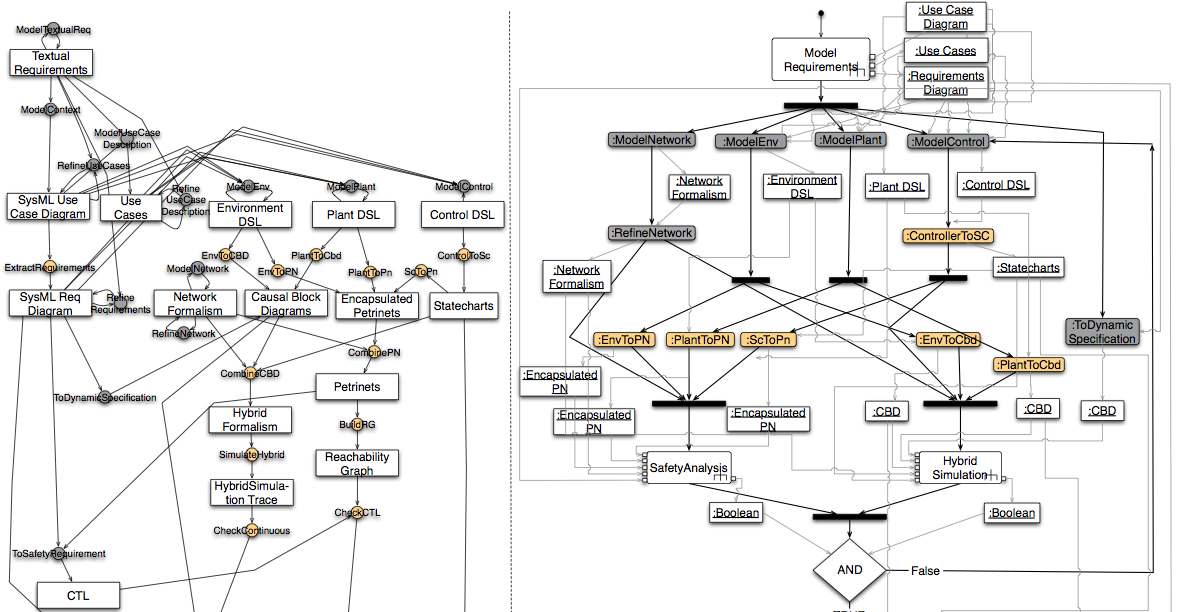 +
FTG (Formalism Transformation Graph)
PM (Process Model), UML 2.0 Activity Diagrams
Transformation Chains
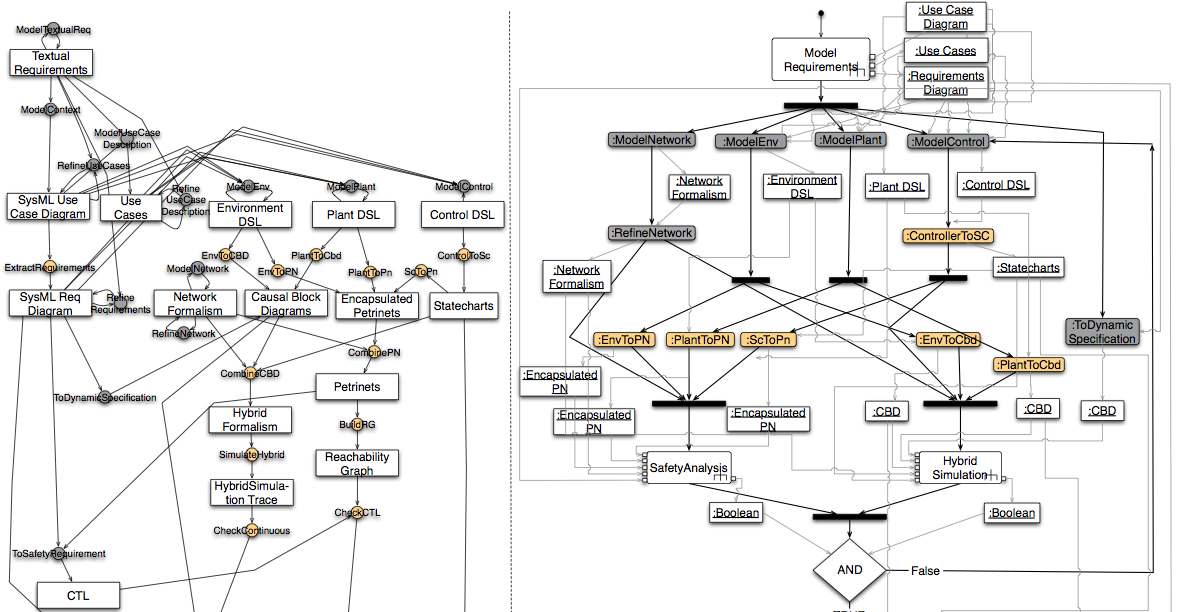 Formalism
(Metamodel)
Model
Transformation Chains
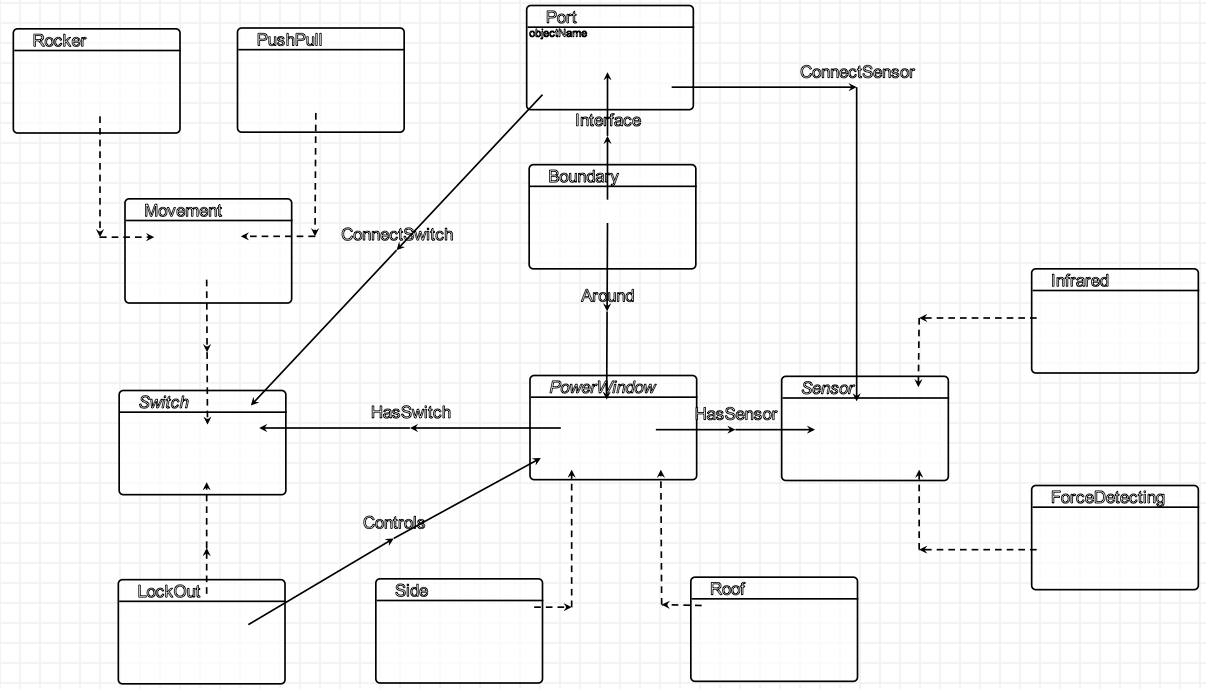 Plant DSL Model
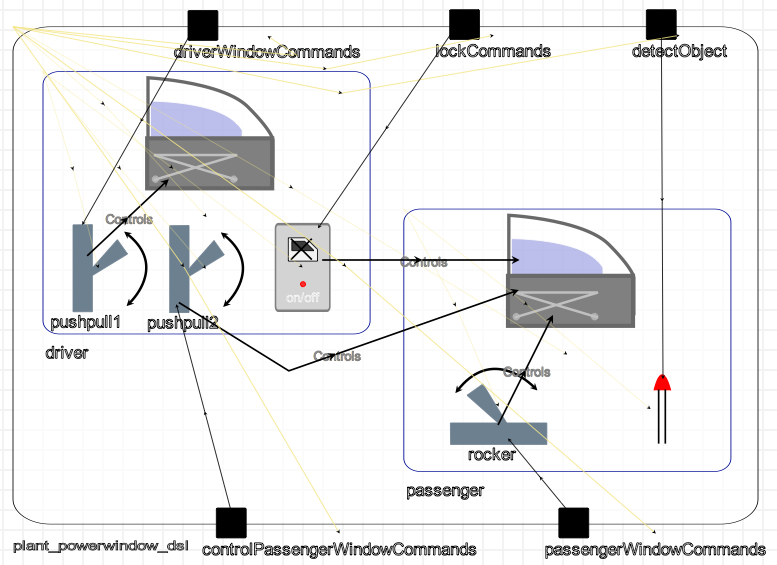 Plant DSL Formalism
Transformation Chains
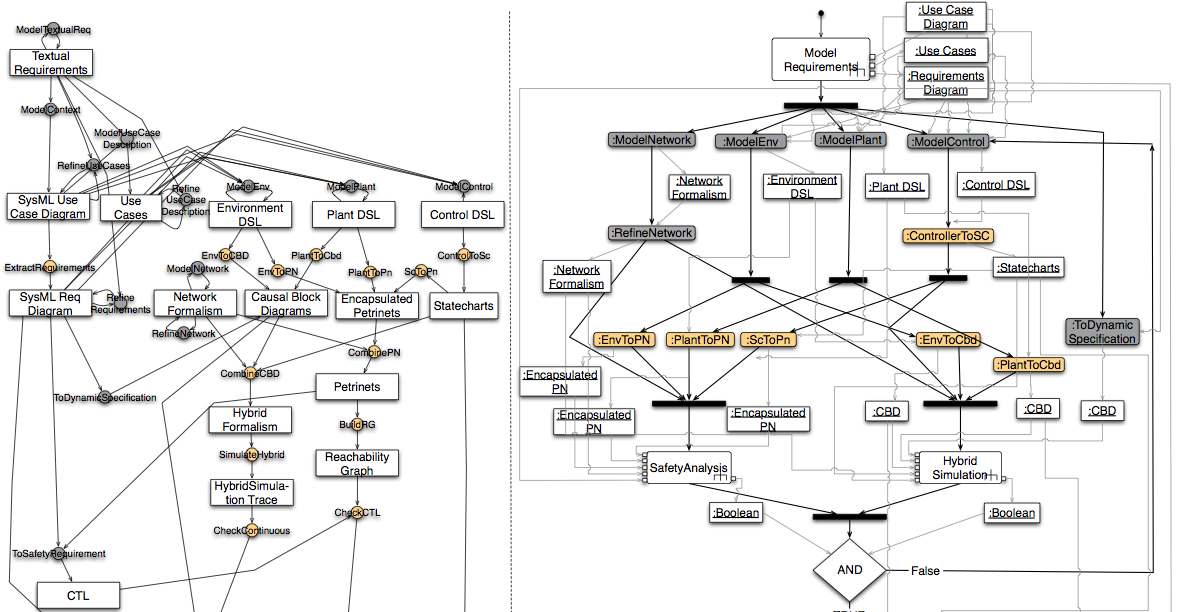 Transformation
Definition
Transformation
Execution
[Speaker Notes: 3 niveaux / FTG / PM / Instance]
Transformation Chains
Transformation Execution
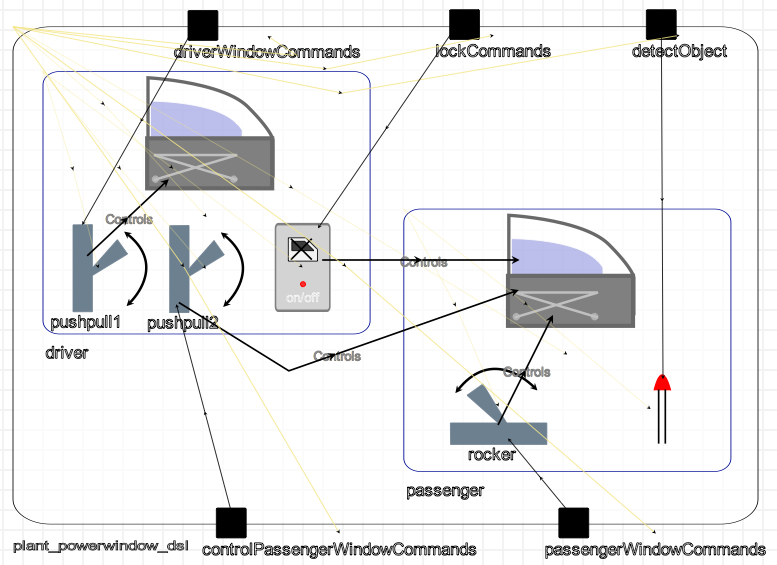 Transformation Definition (1 rule)
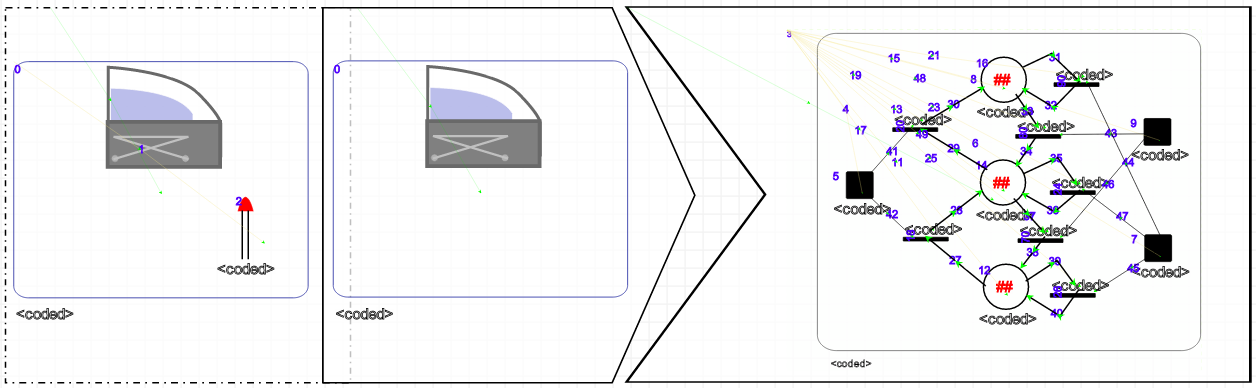 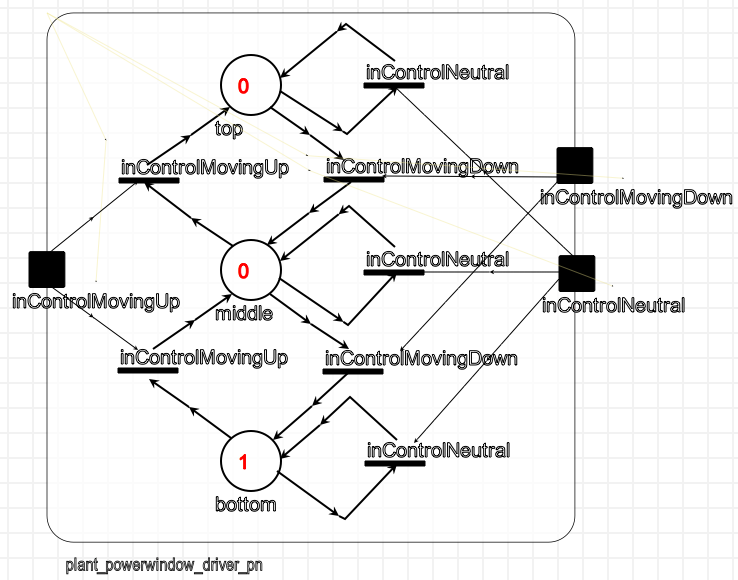 Transformation Chains
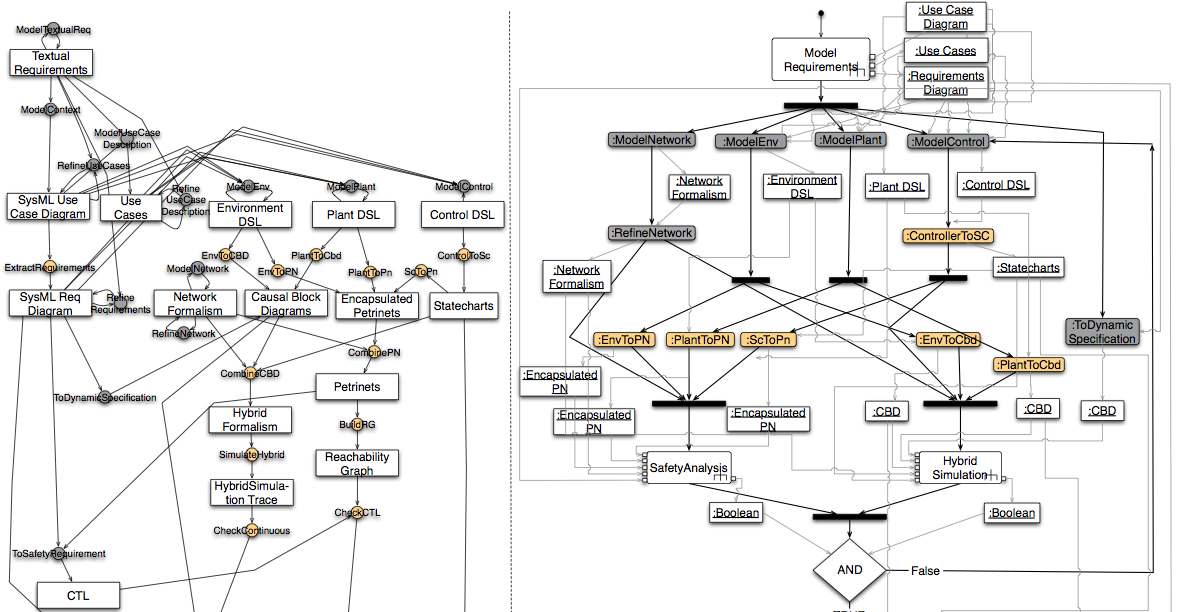 Transformation Chains
We have formalised the FTG+PM language…
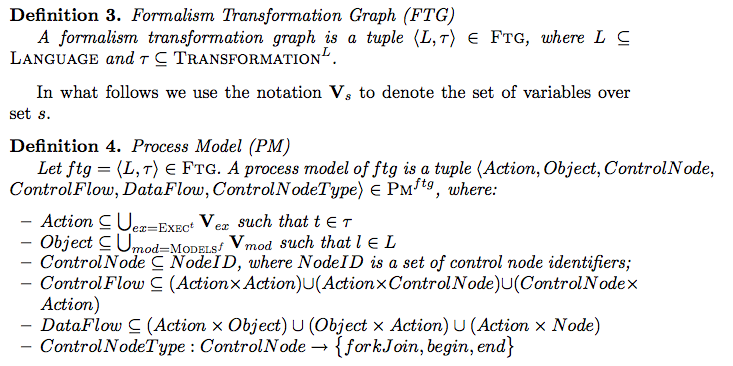 Levi Lúcio, Joachim Denil, Sadaf Mustafiz and Hans Vangheluwe, "The Formalism Transformation Graph as a 
Guide to Model Driven Engineering", School of Computer Science, McGill University, March 2012, SOCS-TR-2012.1
… and implemented it in AToMPM
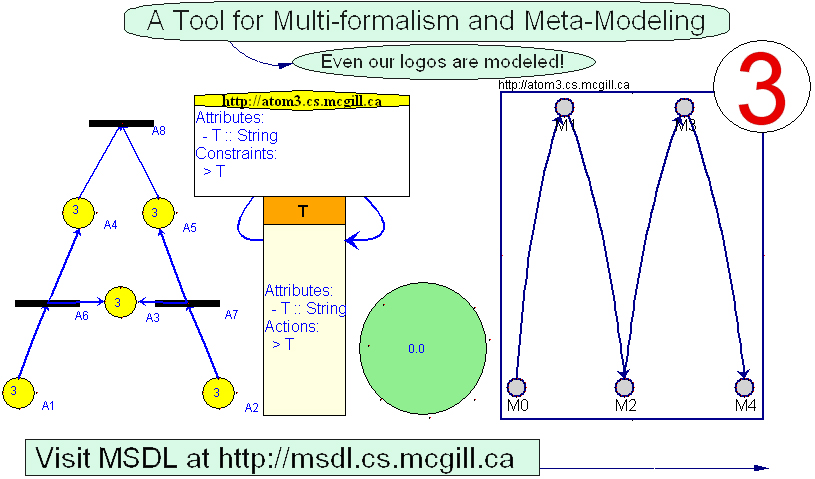 ?
AToMPM !
Sadaf Mustafiz, Joachim Denil, Levi Lúcio, Hans Vangheluwe, “The FTG+PM Framework for 
Multi-Paradigm Modelling: An Automotive Case Study” Accepted at MPM’2012@MoDELS
Advantages of having an explicit representation of the MDE process
Repository of formalisms
Repository of transformations
Automation
Reuse
Mining of higher order transformation chain data becomes possible…
… among which properties of model transformations and their chains.
Presentation Structure
The Power Window case study
Work done with: Joachim Denil (Antwerp), Sadaf Mustafiz (McGill), Hans Vangheluwe (McGill / Antwep), Bart Meyers (Antwerp), Maris Jukss (McGill) and Raphael Mannadiar (McGill)
Intents of model transformations
Work done with: Moussa Amrani (Luxembourg), Jürgen Dingel (Queens), Leen Lambers (Potsdam / Hasso Plattner), Rick Salay (Toronto), Gehan Selim (Queens), Eugene Syriani (Alabama) and Manuel Wimmer (Malaga)
Verification of Model Transformations
DefinitionWhat is a transformation?
Transformation
LanguageHow to express a transformation?
ClassificationHow to categorise transformations?
Language – Related Property
Transformation – Related Property
Property (kind)
Type I:Transformation Independent / Input Independent
Type II:Transformation Dependent / Input Independent
Type II:Transformation Dependent / Input Dependent
Formal Verification (Fv) Technique
[Speaker Notes: We propose to follow a tridimensional approach that consists of the following dimensions:
How and for which purpose the transformation is specified;
Which property kind is intended to be verified; and
Which verification technique is used to perform the check.

This approach allows to situate any contribution found in the literature by “projecting” it on each dimension to figure out how it is composed. This also provides a way for comparing existing approaches with precise criteria, as well as following the evolution of this research area. Furthermore, it also helps figuring out which kind of contribution is missing.]
Verification of Model Transformations
Transformation
Impact of the transformation’s intention on the properties of interest
Impact of the transformation’s paradigm and form on the Fv technique used
Property (kind)
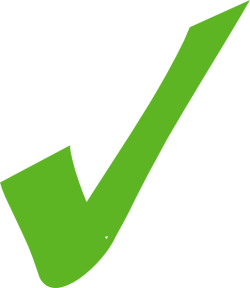 Formal Verification (Fv) Technique
M. Amrani, L. Lúcio, G. Selim, B. Combemale, J. Dingel, H. Vangheluwe, Y. Le Traon, and J. R. Cordy, 
“A Tridimensional Approach for Studying the Formal Verification of Model Transformations,” in VOLT’2012@ICST
[Speaker Notes: We propose to follow a tridimensional approach that consists of the following dimensions:
How and for which purpose the transformation is specified;
Which property kind is intended to be verified; and
Which verification technique is used to perform the check.

This approach allows to situate any contribution found in the literature by “projecting” it on each dimension to figure out how it is composed. This also provides a way for comparing existing approaches with precise criteria, as well as following the evolution of this research area. Furthermore, it also helps figuring out which kind of contribution is missing.]
Intents of Model Transformations
“A model transformation is an automated manipulation of models
 according to a specific intent.“
E. Syriani, “A Multi-Paradigm Foundation for Model Transformation  Language Engineering,” 
Ph.D. Thesis, McGill University, 2011
Working Definition: A model transformation intent is a description of the 
goal behind the model transformation and the reason for using it.
Moussa Amrani, Jürgen Dingel, Leen Lambers, Levi Lúcio, Rick Salay, Gehan Selim, Eugene Syriani and Manuel Wimmer,
“A Tridimensional Approach for Studying the Formal Verification of Model Transformations,” in AMT’2012@MoDELS
Intent Catalog
Intent Catalog
T. Mens, K. Czarnecki, and P. Van Gorp, “A Taxonomy Of Model  Transformation,” 
ENTCS, vol. 152, pp. 125–142, 2006.
K. Czarnecki and S. Helsen, “Feature-Based Survey of Model Transformation Approaches,” 
IBM Systems J., vol. 45(3), pp. 621–645, 2006
M. Tisi, F. Jouault, P. Fraternali, S. Ceri, and J. Bézivin, “On the Use of Higher-Order Model Transformations,” in ECMDA-FA, 2009, pp. 18–33
Formalising Intent
True iff it is possible for an endogenous transformation to have this intent
A property that a transformation must have in order to have this intent
True iff it is possible for an exogeneous transformation to have this intent
A description of when to use a transformation with this intent
i.e., what problems can it be used to solve?
An informal description of the underlying goal of the intent
The conditions that must hold before this intent applies
A transformation property that is relevant for this intent.
Another intent that is often associated with this intent
Examples of transformations that have this intent
The name used to identify the intent
The Analysis intent
T. Kühne, G. Mezei, E. Syriani, H. Vangheluwe, and M. Wimmer,  “Systematic Transformation Development,” ECEASST, vol. 21, 2009
J. de Lara and G. Taentzer, “Automated Model Transformation and its Validation Using AToM3 and AGG,” in Diagrams, 2004, pp. 182–198
B. König and V. Kozioura, “Augur 2–A New Version of a Tool for the Analysis of Graph Transformation Systems,” Electronic Notes in Theoretical Computer Science (ENTCS), vol. 211, pp. 201–210, 2008
D. Varro , S. Varro-Gyapay, H. Ehrig, U. Prange, and G. Taentzer,  “Termination Analysis of Model Transformations by Petri Nets,” Int. Conference on Graph Transformations, pp. 260–274, 2006
A. Narayanan and G. Karsai, “Verifying Model Transformations by Structural Correspondence,” ECEASST, vol. 10, 2008
A. Narayanan and G. Karsai, “Towards Verifying Model Transformations,” ENTCS, vol. 211, pp. 191–200, 2008
J. Rivera, E. Guerra, J. de Lara, and A. Vallecillo, “Analyzing Rule- Based Behavioral Semantics of Visual Modeling Languages with Maude,” Software Language Engineering, pp. 54–73, 2009
B. Schätz, F. Hölzl, and T. Lundkvist, “Design-Space Exploration Through Constraint-Based Model-Transformation,” in Engineering of Computer Based Systems Workshop (ECBS), 2010, pp. 173–182
The Analysis intent: attributes
The Analysis intent: attributes
The Analysis intent: attributes
The Analysis intent: attributes
The Analysis intent: attributes
The Analysis intent: attributes
The Analysis intent: attributes
The Analysis intent: associations
The Analysis intent: associations
The Analysis intent: associations
The Analysis Intent in the Power Window transformation chain
The Analysis Intent in the Power Window transformation chain
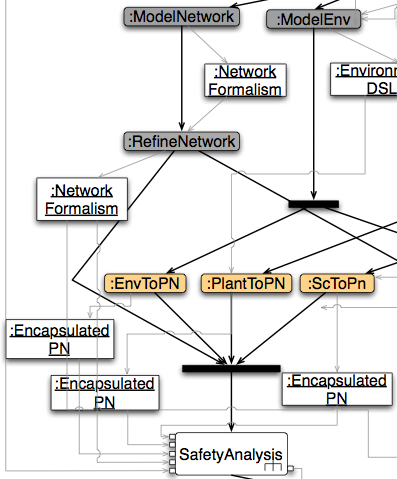 Build a Petri net representation of a 
specialised model of the passenger’s 
interactions with the power window.
Allows checking power window security
requirements.
Satisfies preconditions 1,2,3, missing 4
“There exists a method to translate the property of 
Interest onto the transformation’s output language”
Satisfies properties 1,2,3, missing 4
“Analysis result can be mapped back onto the input model” 
Satisfies no optional properties
The intent is analysis!
The Analysis Intent in the Power Window transformation chain
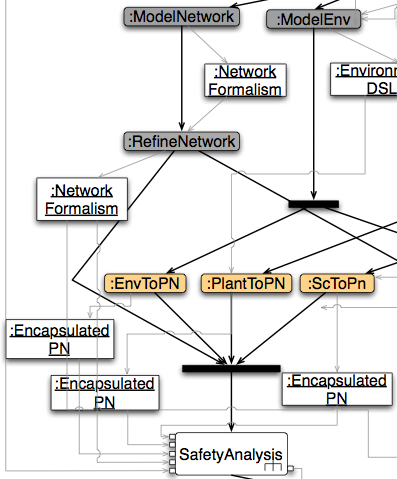 Build a Petri net representation of a specialised model of the power window physical configuration. Allows checking power window security requirements.
Satisfies preconditions 1,2,3, missing 4
“There exists a method to translate the property of 
Interest onto the transformation’s output language”
Satisfies properties 1,2,3, missing 4
“Analysis result can be mapped back onto the input model” 
Satisfies no optional properties
The intent is analysis!
The Analysis Intent in the Power Window transformation chain
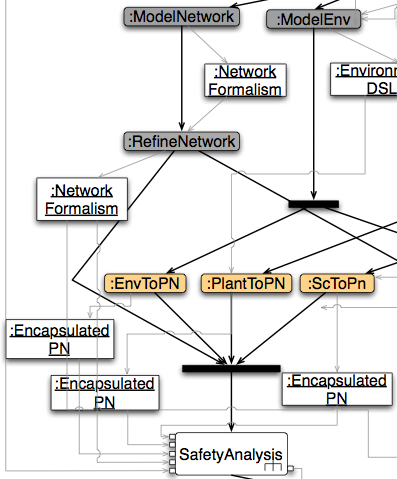 Build a Petri net representation of a specialised model of the power window control software. Allows checking power window security requirements.
Satisfies preconditions 1,2,3, missing 4
“There exists a method to translate the property of 
Interest onto the transformation’s output language”
Satisfies properties 1,2,3, missing 4
“Analysis result can be mapped back onto the input model” 
Satisfies no optional properties
The intent is analysis!
The Analysis Intent in the Power Window transformation chain
The Analysis Intent in the Power Window transformation chain
Build an equational algebraic representation of the dynamic behavior of the involved hardware components from an AUTOSAR specification. Allows checking processor load distribution.
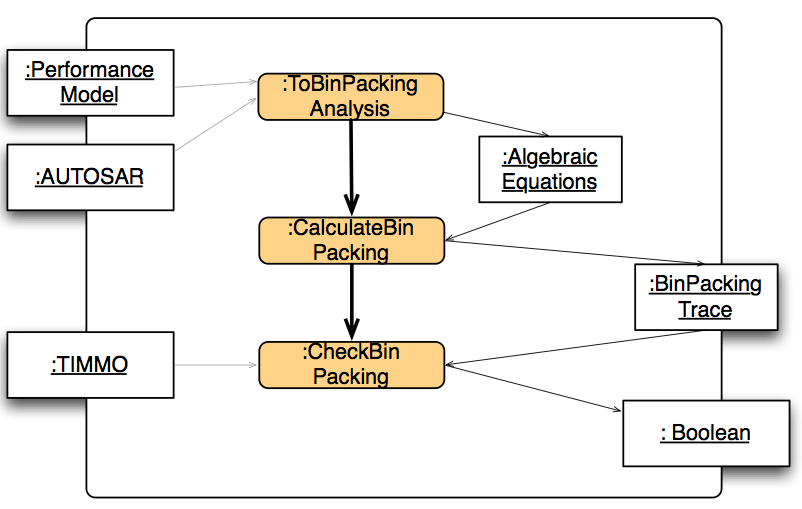 Satisfies preconditions 1,2,3,4
Satisfies properties 1,2,3,4
Satisfies optional properties 1
The intent is analysis!
The Analysis Intent in the Power Window transformation chain
The Analysis Intent in the Power Window transformation chain
Build an equational algebraic representation of the dynamic behavior of the involved hardware and software components from an AUTOSAR specification. Allows checking software response times.
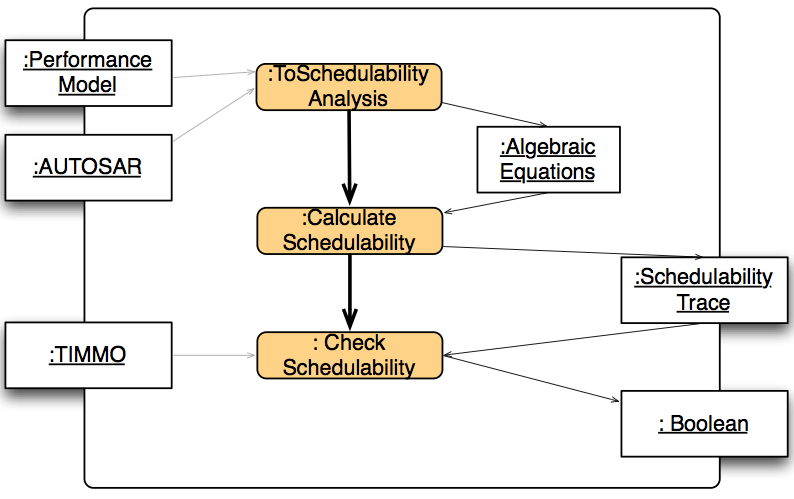 Satisfies preconditions 1,2,3,4
Satisfies properties 1,2,3,4
Satisfies optional properties 1
The intent is analysis!
The Analysis Intent in the Power Window transformation chain
The Analysis Intent in the Power Window transformation chain
Build a DEVS representation of the deployment solution to check for latency times, deadlocks and lost messages.
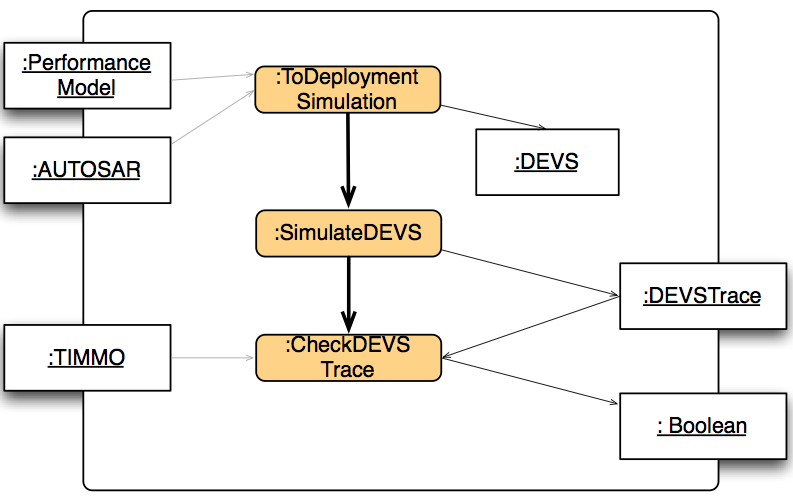 Satisfies preconditions 1,2,4 (missing 3)
“A verification method exists for analyzing the property 
of interest on the target language”
Satisfies properties 1,2,3,4
Satisfies optional properties 1
The intent is NOT analysis!
Other intentions: Query
Other intentions: Synthesis
Other intentions: Refinement
Other intentions: Abstraction
Other intentions: Translational Semantics
Other intentions: Simulation
Other intentions: Composition
Future Work
Describe other intents according to our metamodel
Complete the power window case study with transformation intention information
Understand the usefulness of our catalog:
Are intents “requirement patterns” for transformations?
Can we go one step further and mathematically formalise intents?
Reasoning over transformation chains
Future Work
Transformation
Impact of the transformation’s intention on the properties of interest
?
Impact of the transformation’s paradigm  and form on the Fv technique used
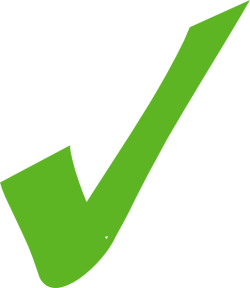 Property (kind)
Formal Verification (Fv) Technique
[Speaker Notes: We propose to follow a tridimensional approach that consists of the following dimensions:
How and for which purpose the transformation is specified;
Which property kind is intended to be verified; and
Which verification technique is used to perform the check.

This approach allows to situate any contribution found in the literature by “projecting” it on each dimension to figure out how it is composed. This also provides a way for comparing existing approaches with precise criteria, as well as following the evolution of this research area. Furthermore, it also helps figuring out which kind of contribution is missing.]